Opylení a oplození
Pohlavní rozmnožování
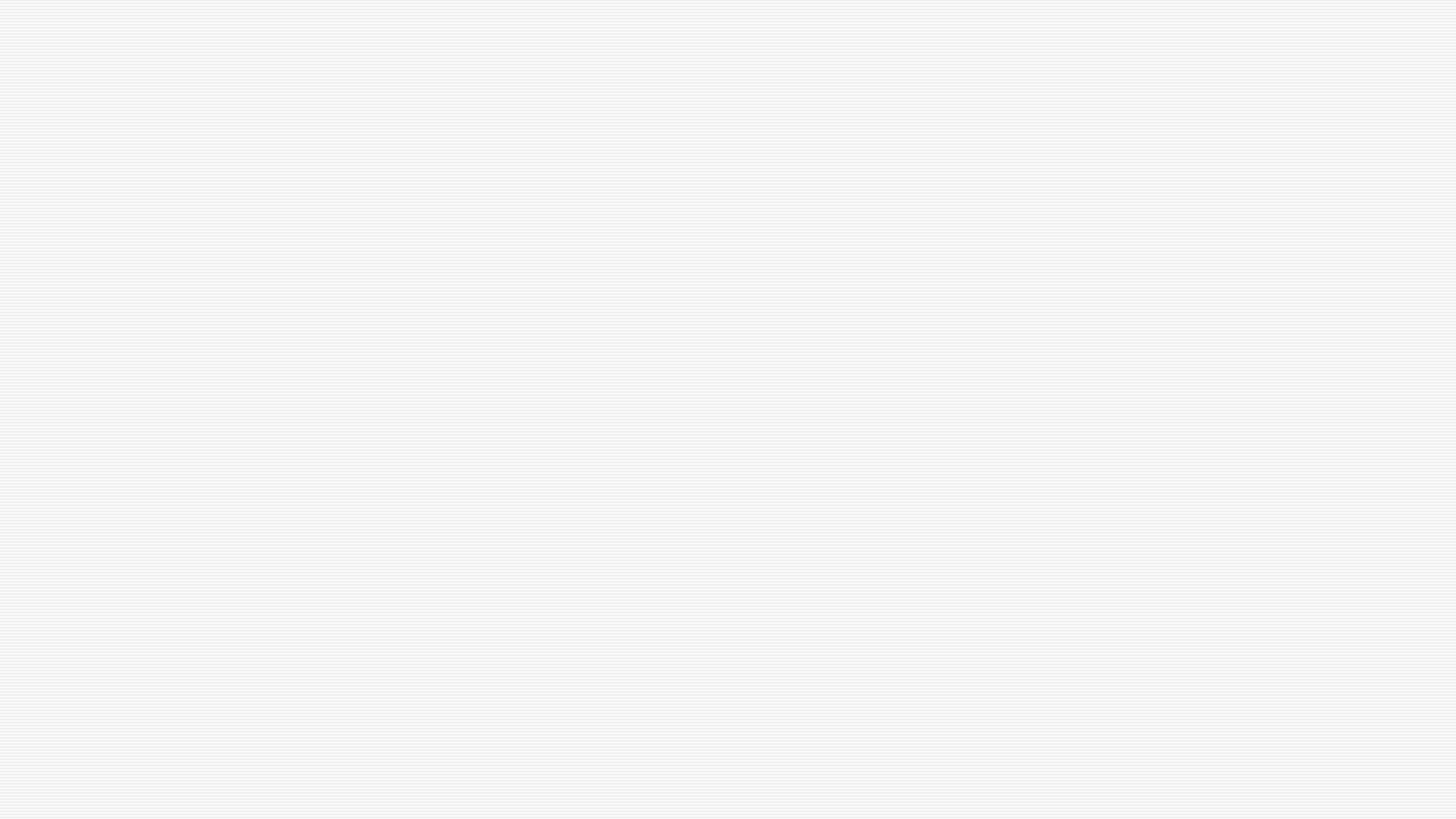 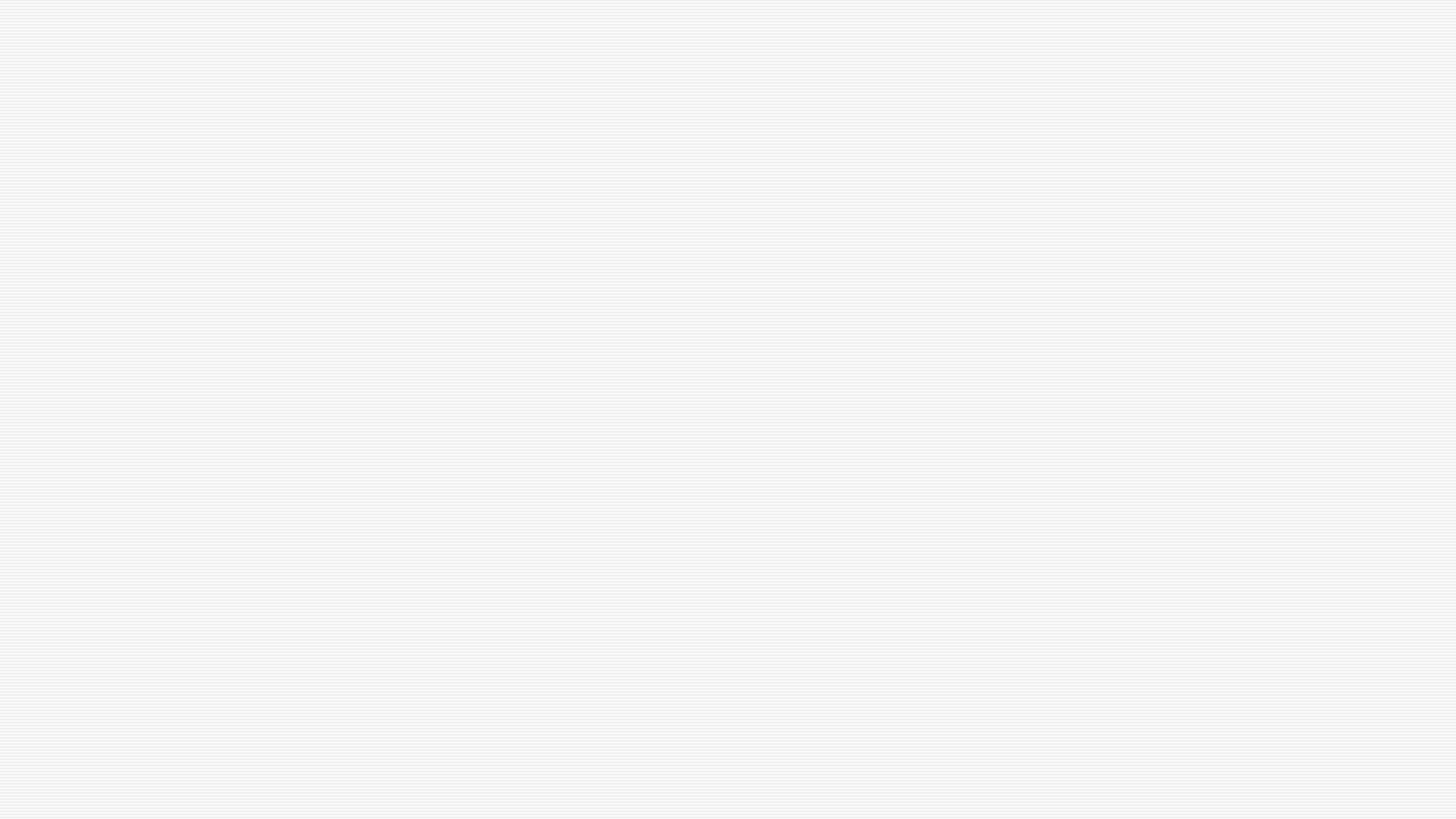 Květ
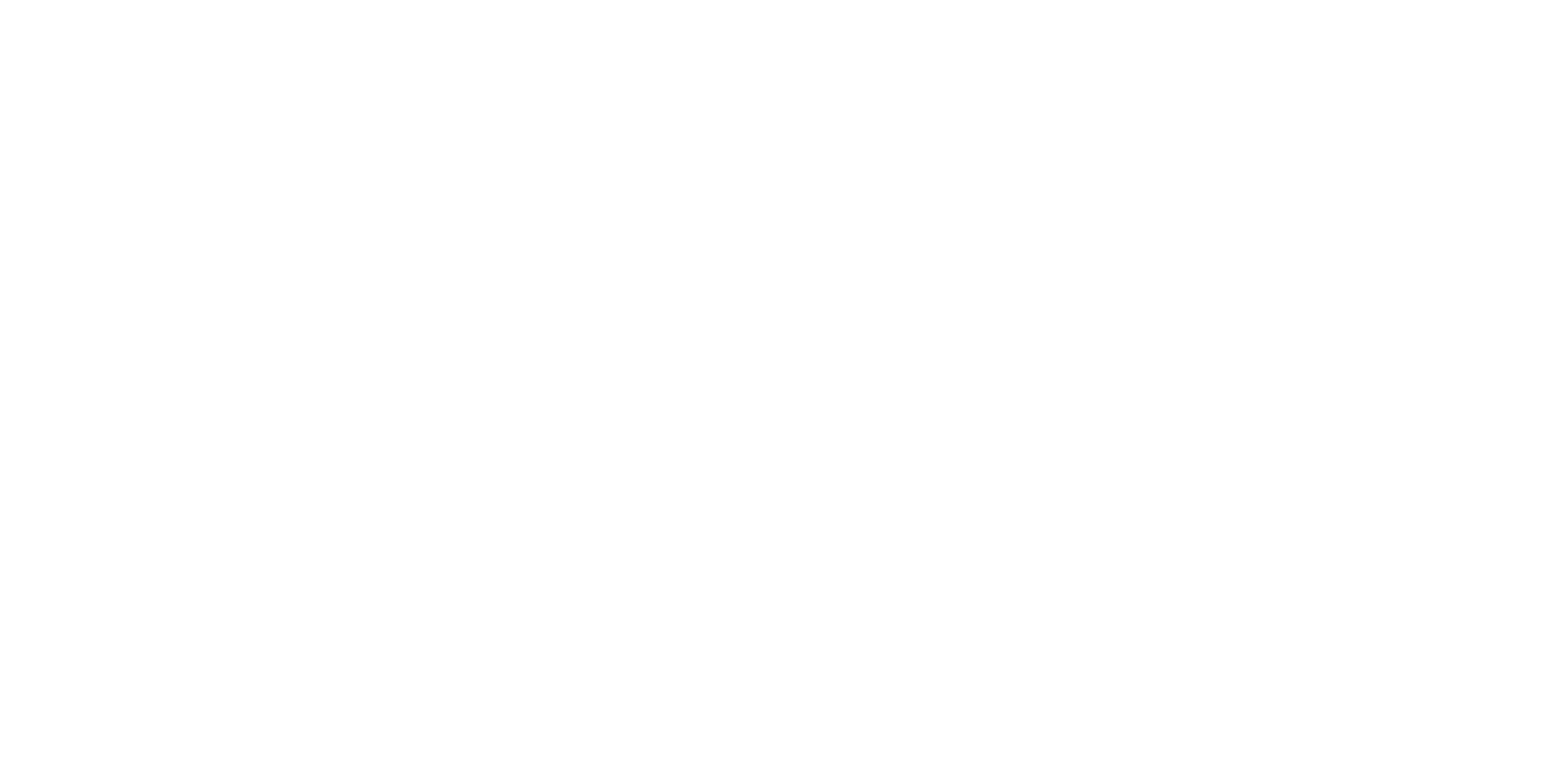 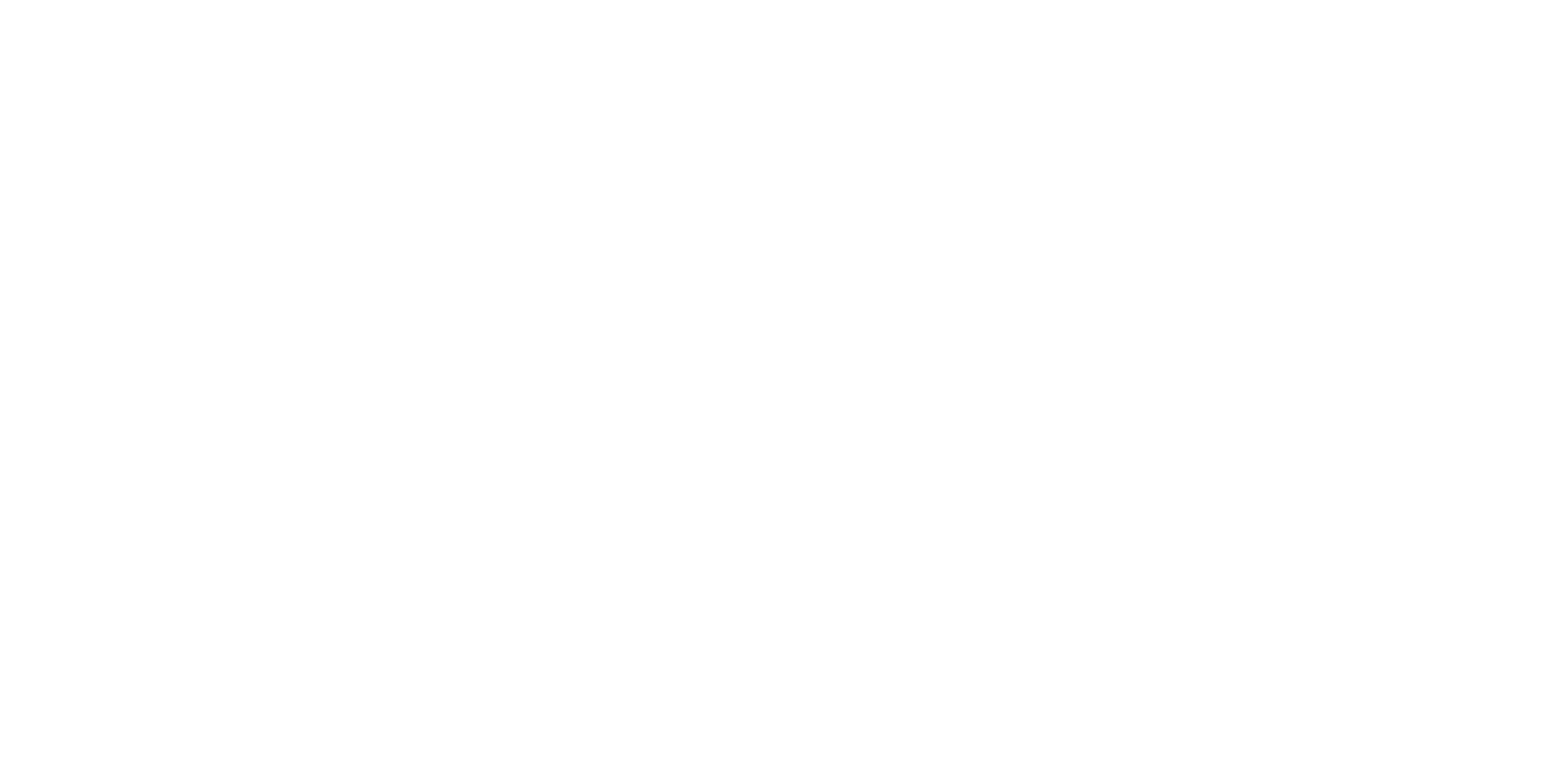 uvnitř květu jsou pohlavní orgány – tyčinky a pestík
V prašnících tyčinek dozrávají pylová zrna, po dozrání prašník praskne a uvolní pyl.
z
Opylení
Přenesení pylu z prašníku na bliznu.
Samosprašnost – rostliny jsou opyleny vlastním pylem
Cizoprašnost – rostliny jsou opyleny pylem z jiné rostliny
Opylovači
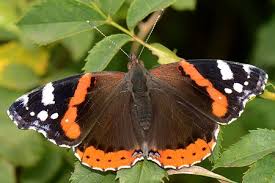 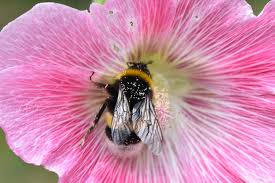 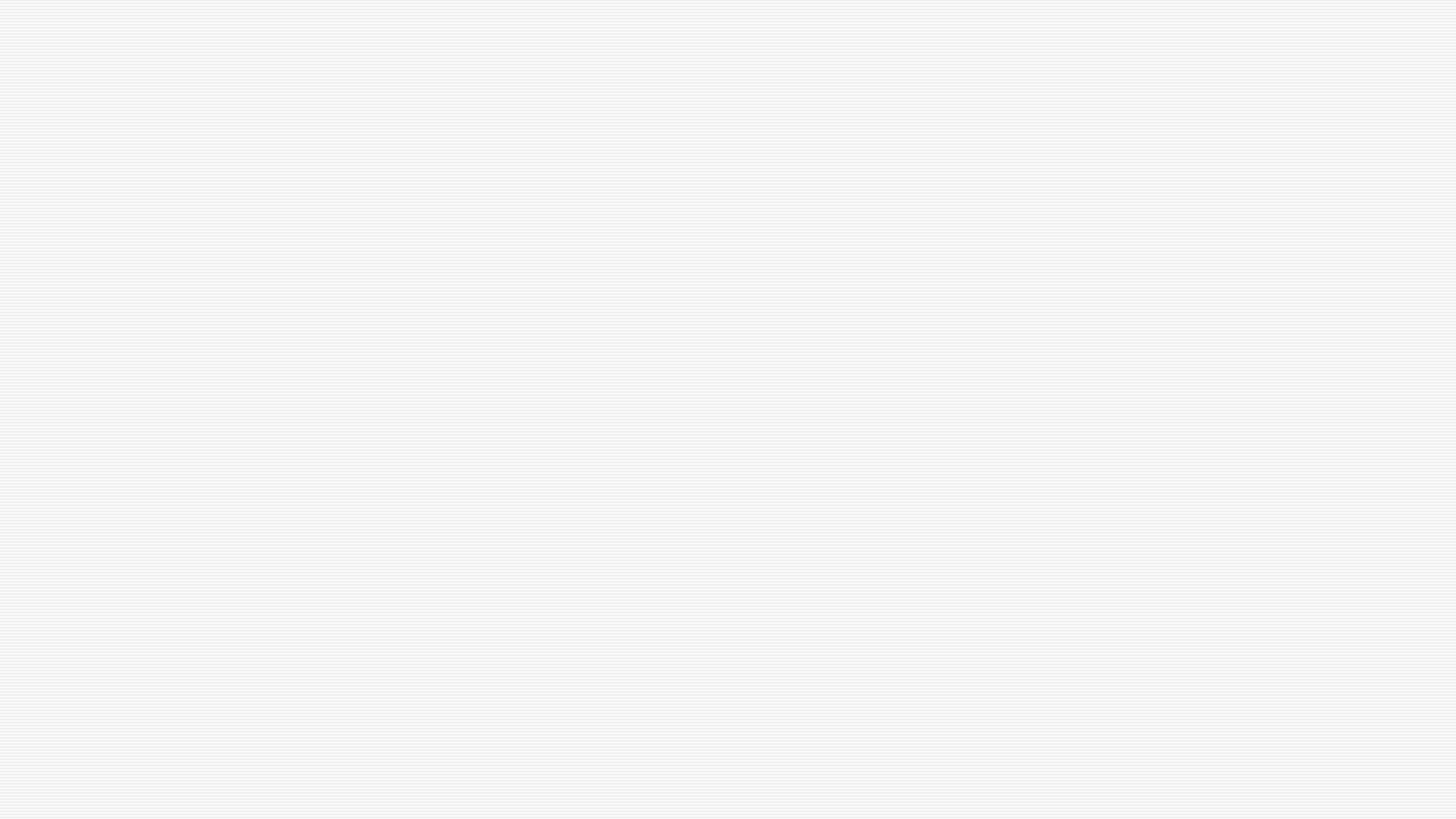 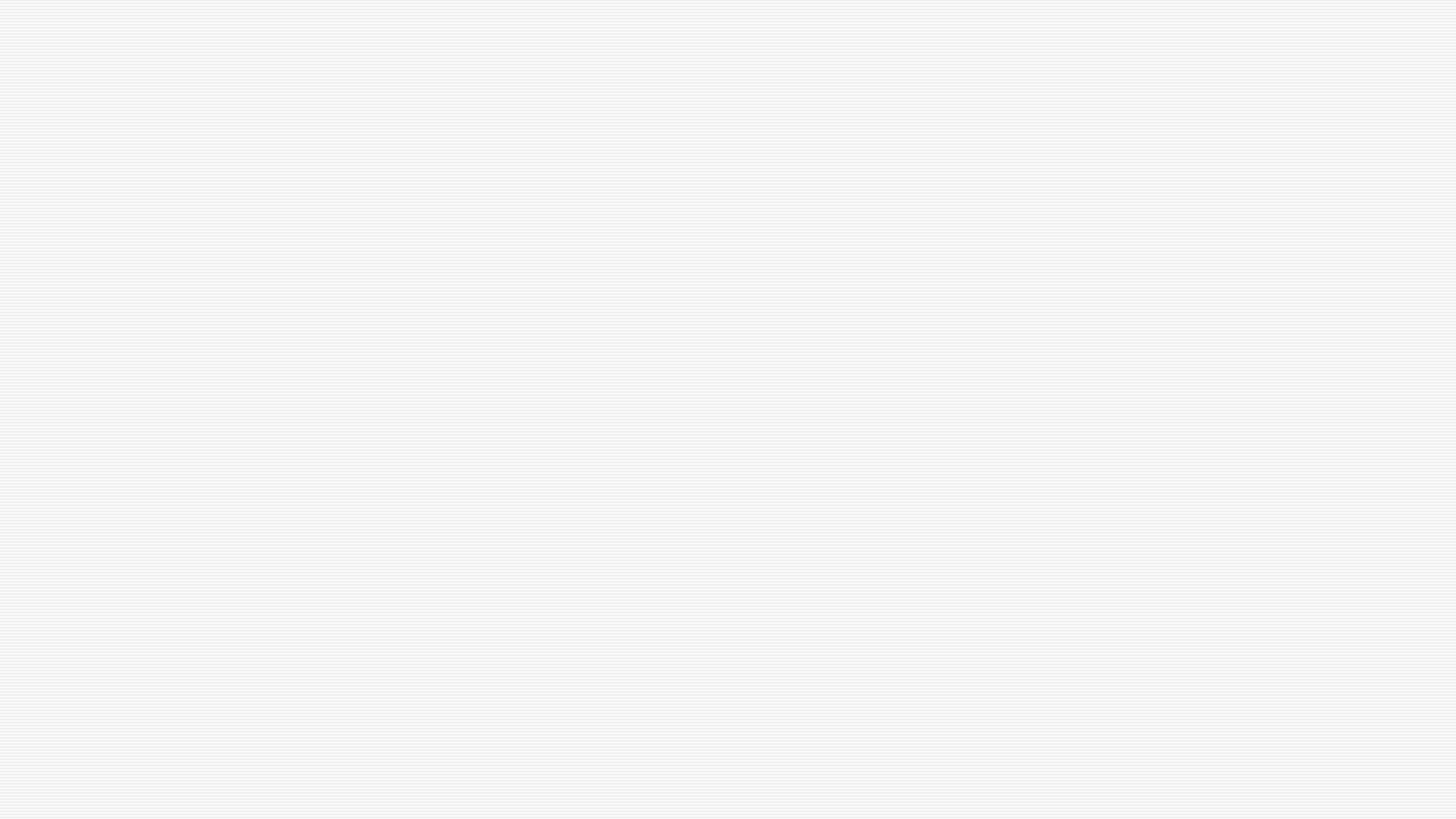 z
Pylová zrno
Oplození
Pylová láčka
- je splynutí pylové láčky s vajíčkem v semeníku
Průběh: 1, pylové zrno, které se dostalo na bliznu , vyklíčí
                2, Vyroste pylová láčka, která prorůstá čnělkou do semeníku
                3, V semeníku splyne pylová láčka s vajíčkem a vznikne semeno.
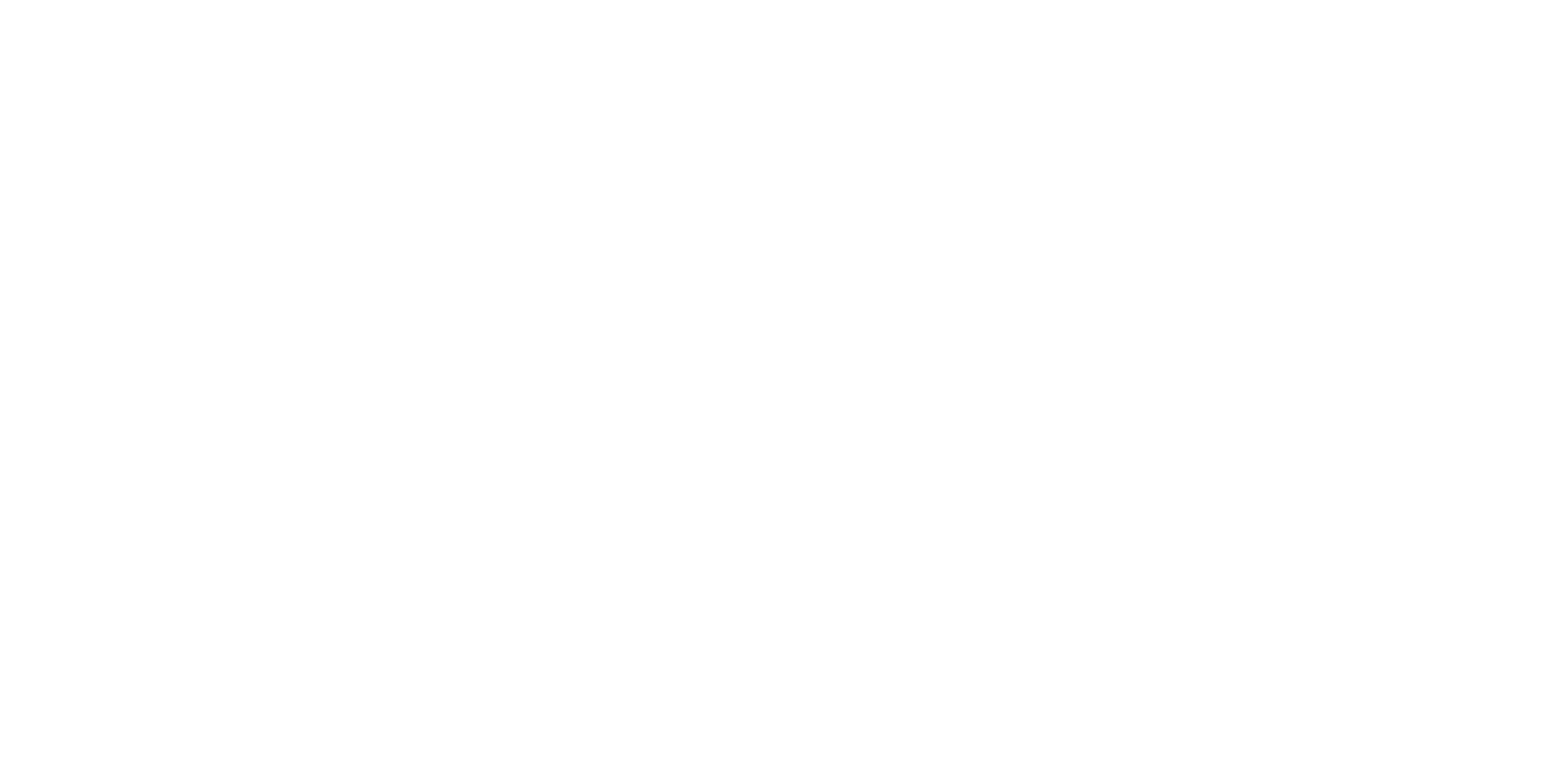 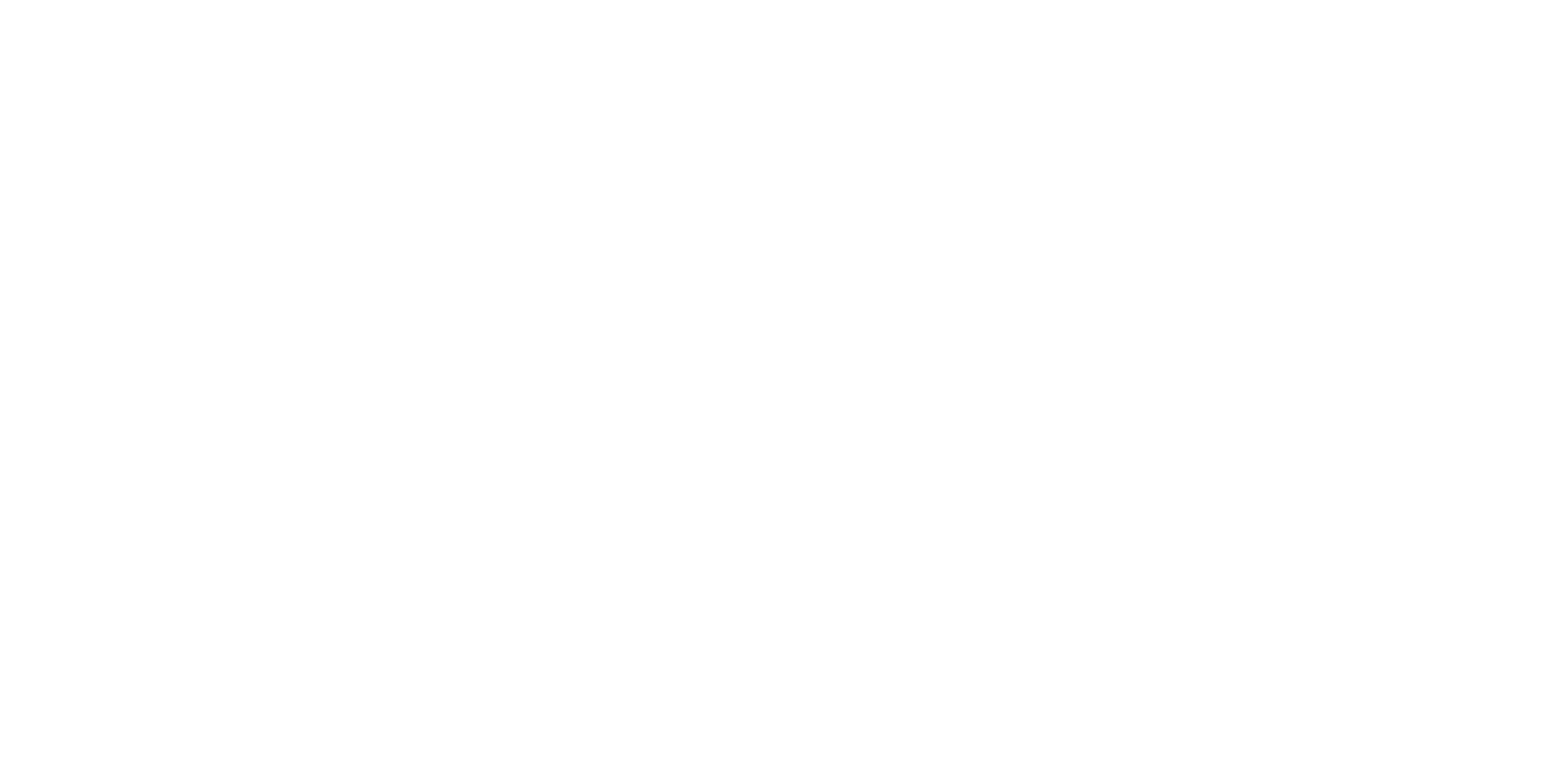 semeník
vajíčko